Управление по делам архивов городского округа Тольятти Администрации городского округа Тольятти
Особенности составления 
номенклатуры дел библиотек
 как структурных  подразделенийцентрализованной библиотечной системы


                    
 Матюшова М.А., 
зав.сектором сопровождения и 
организационной работы с НТД и ЭД
Номенклатура дел
Номенклатура дел - систематизированный перечень заголовков (наименований) дел, заводимых в организации в определенном году, с указанием сроков их хранения, оформленный в установленном порядке Номенклатура дел структурного подразделения - систематизированный перечень заголовков дел, которые должны быть заведены в делопроизводстве конкретного структурного подразделения организации в определенном году.Сводная номенклатура дел организации составляется на основе номенклатур дел структурных подразделений и утверждается руководителем организации.
Номенклатура дел нужна для того, чтобы:
Закрепить наименования дел
Присвоить уникальный номер каждому делу
Обозначить сроки хранения для каждого дел
Систематизировать все документы по структурным подразделениям и по организации в целом 
Упростить поиск нужного документа
Уничтожать ненужные документы с истекшим сроком хранения
Виды номенклатуры дел
Типовая номенклатура устанавливает состав дел, заводимых в однотипных по характеру деятельности и структур в организациях, является нормативным документом. 
Примерная номенклатура устанавливает примерный состав дел, образующихся в делопроизводстве организаций и ее структурных подразделений  с однородными функциями и однотипным составом, образующихся в их деятельности документов и является рекомендательным документом.
Индивидуальная - перечень заголовков дел в определенной последовательности, утвержденных к заведению в делопроизводстве одного конкретного структурного подразделения, и организации в целом.
Номенклатура дел  структурного подразделения «Библиотека» организации центральной библиотечной системы (ЦБС )
Номенклатура дел  структурного подразделения «Библиотека» организации является  разделом сводной (индивидуальной) номенклатуры дел ЦБС. 

Ответственность за разработку номенклатуры дел структурного подразделения несет руководитель структурного подразделения.

Номенклатура дел структурного подразделения «Библиотека» отражает все документы, образующиеся в деятельности подразделения, является составной частью номенклатуры дел  организации ЦБС.
При разработке сводной (индивидуальной) номенклатуры дел ЦБС необходимо учитывать:
документы о создании организации;
 документы регламентирующие виды деятельности организации и входящих в ее состав структурных подразделений;
 документы, регламентирующие деятельность структурных  подразделений;
 штатное расписание;
 номенклатуру дел предыдущих лет;
 типовыми и примерными номенклатурами дел;
 типовые и ведомственные перечни документов с указанием сроков хранения.
структурного подразделения
Последовательность
разработки проекта номенклатуры дел
структурного подразделения
Изучение нормативно-методических и нормативно-технических документов, определяющих состав документов, образующихся в деятельности организации, и сроки их хранения
Изучение особенностей, присущих организации делопроизводства структурного подразделения
Предварительное определение заголовков дел, систематизация их внутри раздела номенклатуры дел в соответствии с функциональным назначением документов, помещаемых в соответствующие дела
Определение сроков хранения дел, присвоение им индексов
Уточнение заголовков дел, включение резервных индексов, предназначенных для , заводимых по тем или иным причинам в течение календарного года
Составление и оформление проекта раздела номенклатуры дел
Согласование проекта номенклатуры дел с заинтересованными сторонами, в необходимых случаях - его уточнение и дооформление
Подписание проекта номенклатуры дел руководителем подразделения, представление в службу ДОУ ЦБС для составления сводной номенклатуры дел
Какие документы включаются в номенклатуру дел структурного подразделения «Библиотека» организации ЦБС
Все документы, образующиеся в процессе деятельности  структурного подразделения «Библиотека» ЦБС и поступающие в нее (внутренние, исходящие, входящие, включая регистрационные карточки, журналы учета, различные картотеки).

Электронные документы и базы данных.

НЕ ВКЛЮЧАЮТСЯ : печатные издания.
Обязательные организационные распорядительные документы
-      Положение о Библиотеке структурного подразделения ЦБС
-      Правила пользования Библиотекой
-      Должностные инструкции работников Библиотеки
-      План работы Библиотеки на год
-      Отчет о работе Библиотеки за год
-      Инструкция но технике безопасности в Библиотеке
-      Инструкция по пожарной безопасности в Библиотеке
-      Порядок организации доступа в Интернет
      Положение о порядке организации работы по сохранению 
        библиотечного фонда и т.д.
Документы учета и контроля
книга суммарного учета- инвентарная книга- дневник работы библиотеки- читательские формуляры- книжные формуляры- акты о проведении инвентаризации и проверок фонда- тетрадь учета книг, принятых взамен утерянных- тетрадь учета изданий, не подлежащих записи в инвентарную книгу (брошюрный фонд)- папка движения библиотечного фонда (исключение из фонда и т.п.)
 журнал сверок фонда библиотеки с Федеральным списком экстремистских материалов и т.п.
Справочно-библиографический аппарат
Кроме нормативной регламентирующей документации структурное подразделения «Библиотека» организации ЦБС должна иметь справочно-библиографический аппарат:
Электронный каталог фондов
Тематические картотеки или тематические папки в печатном или (и) электронном виде
Журнал сверок фонда Библиотеки с Федеральным списком экстремистских материалов (Сайт Министерства юстиции РФ) и т.д.
ОБРАТИТЕ ВНИМАНИЕ !
В номенклатуру дел включаются только те дела, для которых структурное подразделение – «Библиотека»  организации ЦБС является или автором , или адресатом. За эти документы подразделение несет ответственность.

Документы, проходящие «транзитом», копии, снятые для информации, к номенклатуре отношения не имеют.

В случае необходимости, когда в заголовке отражается копийность документов дела, в графе номенклатуры дел «Примечание» может быть оформлена отметка о том, где хранится подлинник. Например, в примечании к делу «Положение об отделе и должностные инструкции сотрудников. Копии» может быть указано: «Подлинники – в отделе кадров».
Форма номенклатуры дел едина для всех организаций
Правила организации хранения, комплектования, учета и использования документов Архивного фонда Российской Федерации и других архивных документов в органах государственной власти, органах местного самоуправления и организациях (утверждены приказом Минкультуры России от 31.03.2015 № 526) (Правила 2015)
номенклатура дел организации составляется по установленной форме Правил 2015 - Приложение №25 
номенклатура дел структурных подразделений составляется по форме Правил 2015 – Приложение №26
Сводная номенклатура дел организации ЦБС :
составляется ежегодно;
подписывается лицом, ответственным за делопроизводство; визируется лицом, ответственным за архив организации;
 согласовывается экспертной комиссией (ЭК) организации ЦБС; 
 согласовывается ЭПК Управления по делам архивов администрации г.о.Тольятти  (раз в 5 лет);
 утверждается руководителем организации не позднее декабря текущего года;
 вводится в действие с 1-го января нового календарного года.
С чего начать разработку  номенклатуры дел?
Издание приказа ( форма произвольная) .
 Составление и утверждение примерного перечня документов .
 Разработка классификационной схемы сводной номенклатуры дел организации ЦБС и ее структурных подразделений.
 Выявление состава документов для составления сводной номенклатуры дел организации ЦБС и ее структурных подразделений.
 Составление заголовков (наименований) дел.
 Систематизация заголовков дел внутри раздела номенклатуры дел.
 Индексация дел.
Определение сроков хранения дел.
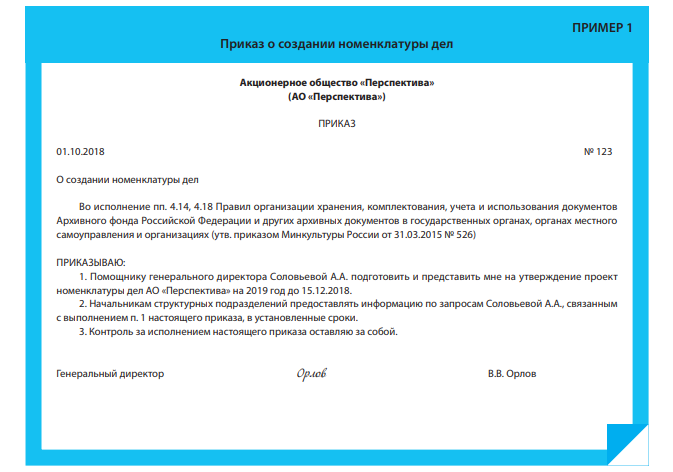 Обратите внимание !
Основа структуры номенклатуры дел - штатное расписание. 
 Разделы номенклатуры дел - названия подразделений. 
 Порядок расположения заголовков определяется степенью важности документов, составляющих дела, и их взаимосвязью.
 При включении в номенклатуру заголовков, документов, срок хранения которых не предусмотрен типовым или ведомственным перечнями документов,  срок их хранения согласовывается ЭПК Управления по делам архивов администрации г.о.Тольятти по представлению экспертной комиссией (ЭК) организации ЦБС.
Индексы дел в номенклатуре дел структурного подразделения «Библиотека» ЦБС
В номенклатуре в индекс каждого дела входит обозначение структурного подразделения и порядковый номер дела в пределах структурного подразделения. (Например, индекс дела 05-03 означает, что дело было сформировано в структурном подразделении, которому присвоен индекс «05», и в номенклатуре дел данного подразделения заголовок дела располагается под номером «03»).

Индексация структурных подразделений должна быть постоянной, в соответствии с присвоенными индексами структурам согласно локальному акту учреждения. Переходящие дела вносятся в номенклатуру каждый раз по одним и тем же индексом.
Номенклатура дел и электронные документы  (ЭД)
Документирование (создание документа) осуществляется независимо от вида носителя (бумажного или электронного).
 Перечень ЭД разрабатывается и утверждается руководителем  организации.
 ЭД включаются в номенклатуру дел на общих основаниях. 
 ЭД индексируются в порядке установленном в отношении дел на бумажном носителе.
 К индексу дел в номенклатуре может добавляться литера «Э» (Электронное) или «ЭД» (электронные документы).
 В графе «Примечание»номенклатуры дел делается отметка о том, что дело ведется в электронном виде с указанием информационной системы (базы данных)места текущего хранения ЭД.
 ЭД на тома (части) не разделяются. Все ЭД независимо от их объема включаются в одно дело. 
 В итоговой записи к номенклатуре дел ЭД указываются отдельно по срокам хранения и с указанием их объем в Мб.
Как определить срок хранения документов в организации?
Сроки хранения документов определяют по типовым и ведомственным перечням документов, по типовым и примерным номенклатурам дел. 

В отдельных случаях сроки хранения определяются по законодательным или иным нормативным правовым актам.

При отсутствии в нормативных актах, срок хранения документов определяется самостоятельно структурой, согласовывается  ЭК организацией ЦБС.
Типовые ошибки при составлении номенклатуры дел
Выделяется мало времени для подготовки.

 Не привлекаются специалисты структурных подразделений.
  
 Неверные заголовки. Заголовок должен быть кратким и четким, в обобщенной форме и правильно раскрывать основное содержание и состав документов дела. 
	Не допускается употребление в заголовке дела неконкретных формулировок: «разная переписка», «общие материалы» и т.д.)
Неправильный заголовок
Почему он неправильный
Правильный заголовок
Документы по заболеваемости работников организации
В данном заголовке обозначена тематика(содержание)документов, но остается неясным, какие документы можно включить в данное дело. Чтобы заголовок стал правильным, раскройте видовый состав документов дела.
Документы (заключения, справки, сведения) о причинах заболеваемости работников организации
Переписка по информации организации
Заголовок слишком общий и требует детализации , поскольку неясно по каким именно вопросам  (о чем ?) информации ведется  переписка организацией .
Переписка об обеспечении защиты информации в организации
Типовые ошибки при составлении номенклатуры дел
В одно дело формируются документы с разными сроками хранения, неправильно определены сроки хранения документов, в графе 4 «Сроки хранения» не указан номер статьи из перечня. 

Ошибки в индексации переходящих дел. Всем заголовкам дел присваивается индекс, который состоит из индекса структурного подразделения и номера дела по порядку. Индекс переходящих дел сохраняется при разработке новой номенклатуры, но если на предприятии произошли структурные изменения, то такие дела заново индексируются, а в примечаниях ставится отметка. 
	(Например: до 2019 года 06-08). 
	Для однородных дел в разделах используйте одинаковые индексы. Для переходящих дел индекс остается тем же.
Спасибо за внимание!
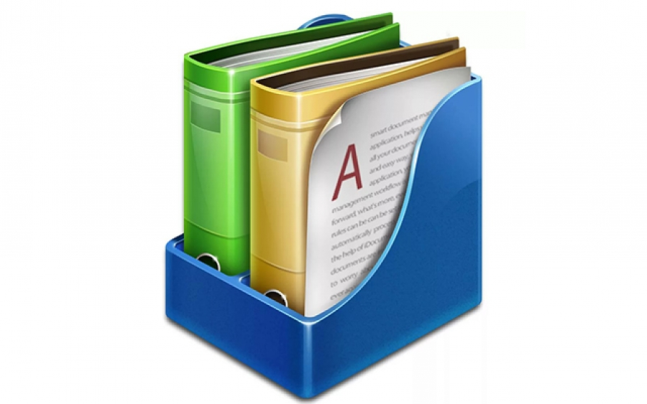